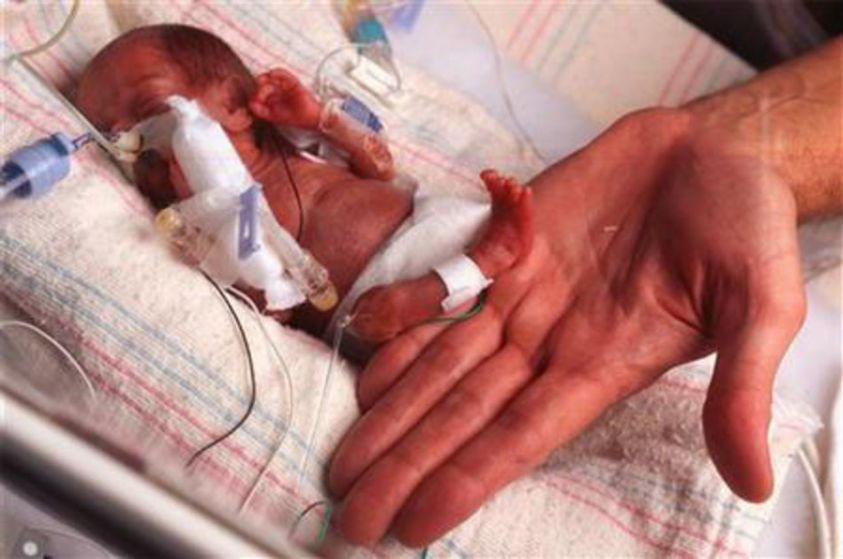 Terapia intensiva neonatale (t.i.n.)
La Terapia Intensiva Neonatale fornisce assistenza specializzata 
al neonato secondo i livelli assistenziali definiti
 dalla Società Italiana di Neonatologia e 
dalla Società Italiana di Medicina Perinatale
 Generalmente si articola in tre zone che si differenziano 
per la severità delle patologie trattate.
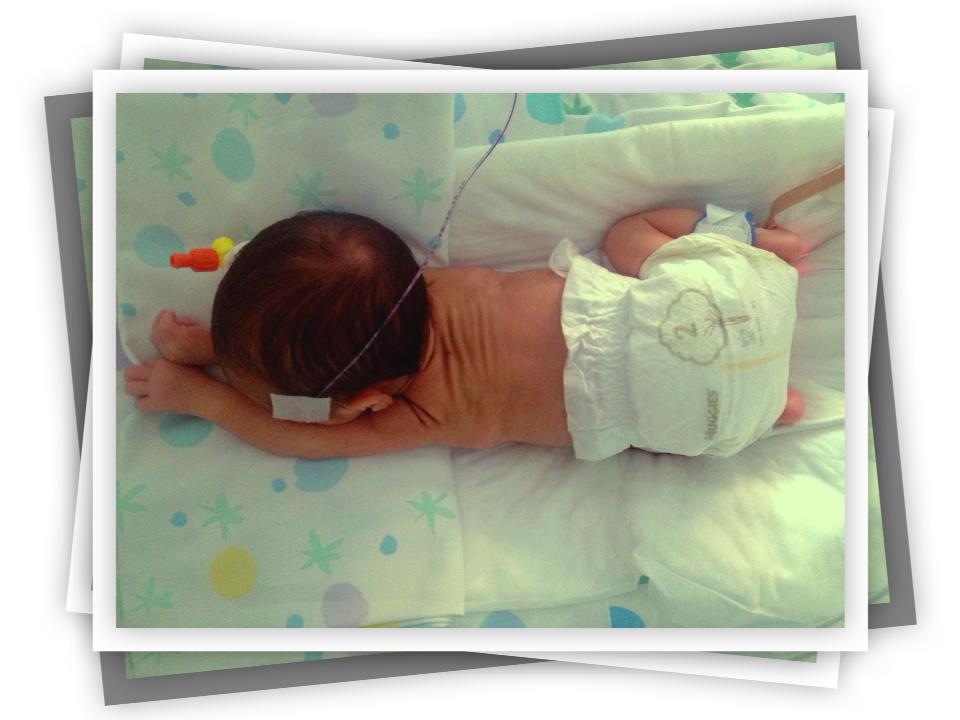 Terapia intensiva: Criteri di ricovero e livelli di Assistenza
I criteri di ricovero e i livelli di assistenza erogati nell’area 
di Terapia Intensiva sono quelli stabiliti nell’accordo Stato/Regioni 
e ulteriormente dettagliati dalla SIN. 
Vengono comprese tutte le attività assistenziali, compresa la garanzia dell’assistenza in sala parto e nelle situazioni di emergenza, che riguardano:
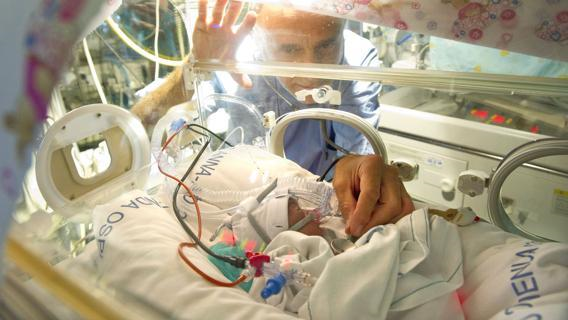 Neonati con età gestazionale <32 settimane e/o peso <1500 gr
Neonati di peso <1000 gr indipendentemente dall’età cronologica
Neonati in assistenza respiratoria intubati e prime ore dopo estubazione
Neonati in assistenza respiratoria con NCPAP e prime ore dopo 
la sospensione della stessa
Neonati con tracheostomia posizionata fino a condizioni cliniche stabili
Neonati in nutrizione parenterale totale con CVC
Neonati con problemi ematologici acuti (sindrome emorragica, trombosi,
CID, shock)
Neonati che richiedono interventi diagnostici e/o terapeutici invasivi 
e procedure assistenziali complesse: 
Exsanguinotrasfusione
Dialisi peritoneale
Cateterizzazione arteriosa
Drenaggio toracico/pleurico
Neonati prima e dopo interventi chirurgici maggiori per periodo variabile 
a seconda del tipo di intervento
Trattamento delle aritmie gravi fino a 24 ore dopo controllo del ritmo
Neonati con asfissia perinatale con Apgar score 3 o <3 a 5’ limitatamente alle prime 24 ore di vita
Neonati da sottoporre a trattamento ipotermico e prime 24 ore 
 dopo riscaldamento
Neonati con convulsioni o con altra patologia neurologica grave fino 
a 72 ore dopo controllo farmacologico delle crisi
Neonati con sindrome da aspirazione massiva di meconio
Neonati che per condizioni cliniche particolarmente gravi devono essere sottoposti a monitoraggio polifunzionale continuo e continua valutazione dello stato clinico con registrazione dei parametri vitali almeno ogni 3 ore
Terapia Sub-Intensiva  o Intermedia è la zona  dove vengono ricoverati i neonati che necessitano di un’assistenza meno complessa:
Neonati con età gestazionale >32 settimane e/o peso > 1500gr
Neonati che richiedono monitoraggio polifunzionale continuo purché non abbiano bisogno di cure intensive
Neonati dimessi dalla Terapia Intensiva
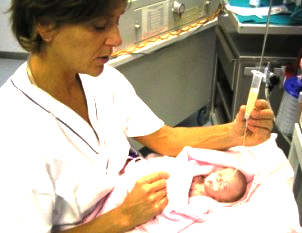 La Patologia Neonatale è la zona dove vengono assistiti neonati 
che hanno patologie che non compromettono 
i parametri vitali e i neonati provenienti dalla terapia intensiva 
e intermedia che sono in via di stabilizzazione per le dimissioni
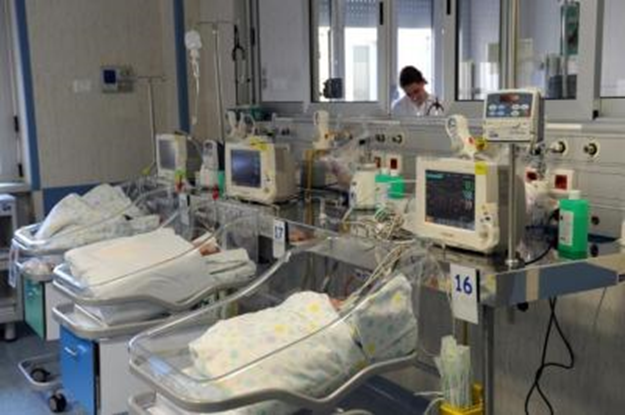 Le  tre aree sono confinanti. 
 All’interno del reparto si accede seguendo determinate regole comportamentali e igieniche che possono variare da ospedale a ospedale.
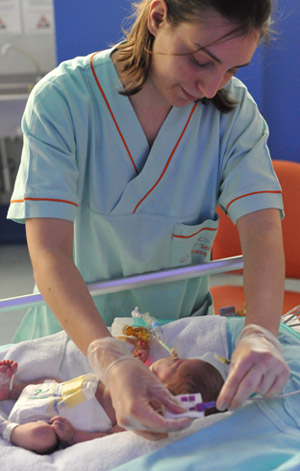 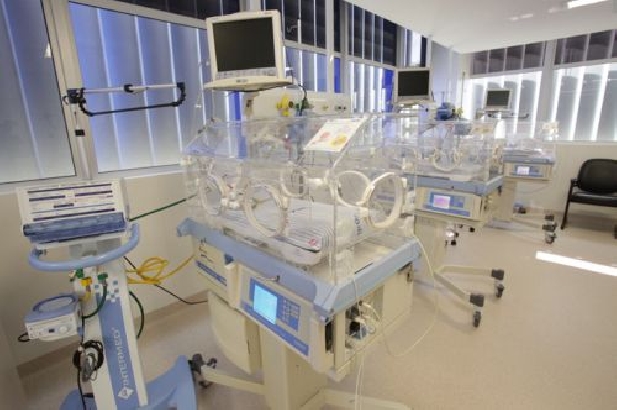 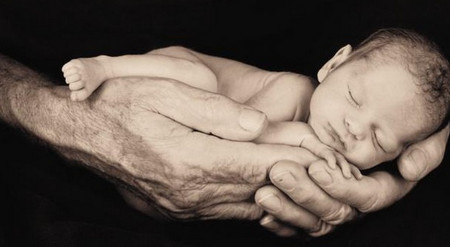 La terapia intensiva neonatale è dotata di moderne attrezzature per la terapia respiratoria e nutrizionale del neonato critico.
Vediamo quali sono le  principali:

Incubatrici
Monitor
Ventilatori neonatali
CPAP (Continuous Positive Airway Pressure) 
Ipotermia
Perfusori di medicinali
Perfusori per nutrizione parenterale
L’incubatrice

Progettata  nel 1898 da un professore di ostetricia, il dott. J.B. De Lee, 
che la mise a punto in un ospedale di Chicago.
Apparecchiatura medica destinata ad ospitare, per periodi più o meno lunghi,  neonati prematuri o sottopeso, in modo da consentire 
il loro corretto sviluppo fisico.
Per consentire il corretto sviluppo del neonato, l’incubatrice è dotata di complessi sistemi in grado di assicurare il giusto grado 
di temperatura, umidità, ossigenazione e nutrimento.
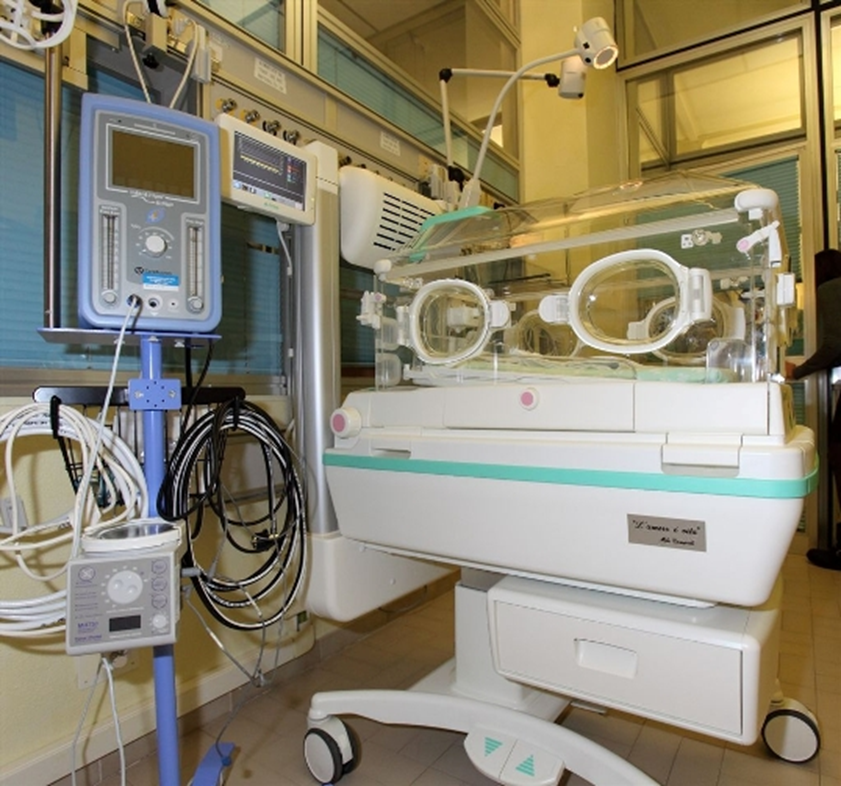 Incubatrice
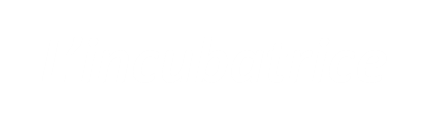 La temperatura è uno dei fattori più importanti.
 I neonati prematuri non sono in grado di mantenerla costante:
 scarsa quantità di tessuto adiposo 
naturale termo-dispersione, dovuta principalmente al loro basso peso.
All’interno dell’incubatrice la temperatura viene regolata 
per permettere al neonato di raggiungere gradualmente 
la temperatura di 37°C e mantenerla costante.
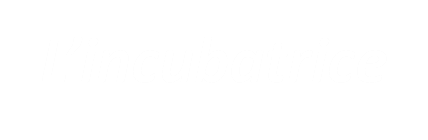 L’umidità all’interno dell’incubatrice 
si attesta intorno all’80-90%,
 in modo da ricreare un ambiente quanto
 più possibile simile all’utero materno 
limitando, allo stesso tempo, 
la disidratazione.
L’umidità è apportata 
dall’ossigeno umidificato 
o attraverso un vassoio riempito 
di acqua sterile scaldata 
dal calore di una resistenza
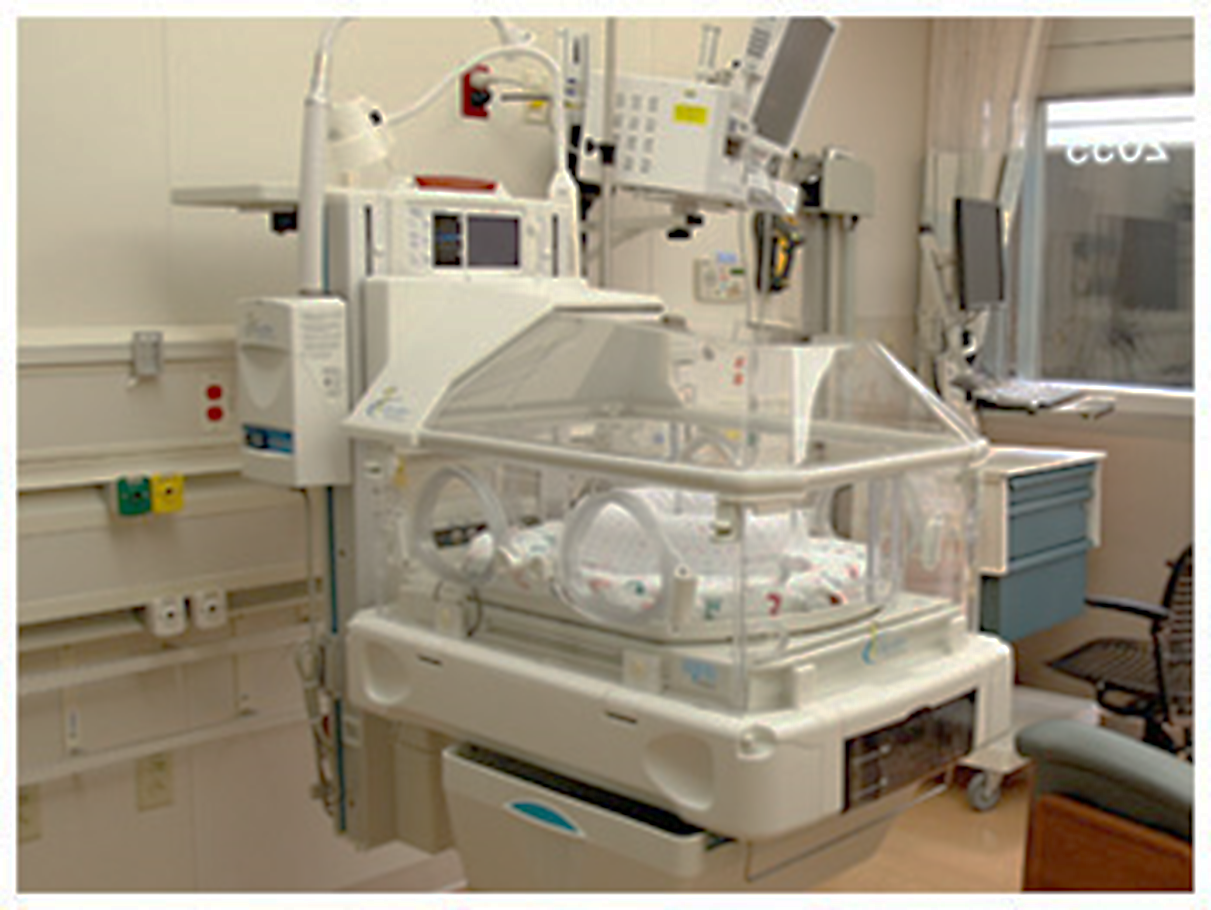 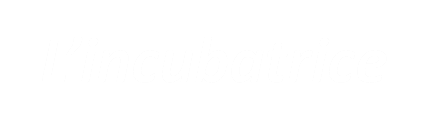 L’incubatrice è provvista di regolatori di flusso che dosano adeguatamente l’ossigeno umidificato e riscaldato e di sensori che controllano 
sia i parametri dell’ambiente interno che i parametri vitali del neonato:
 in caso di variazioni emettono dei suoni di allarme.
 Tali  parametri sono visualizzabili su di un monitor che indica: la temperatura, il grado di umidità e la saturazione di ossigeno all’interno dell’incubatrice  e la temperatura corporea del neonato. 
Visualizza, inoltre, i valori di tali parametri impostati come riferimento 
dal personale medico che fanno scattare allarmi visivi e/o sonori 
in caso di variazioni significative.
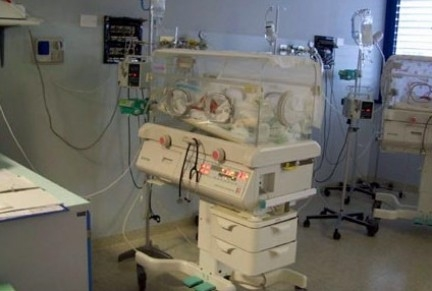 Pannello di controllo
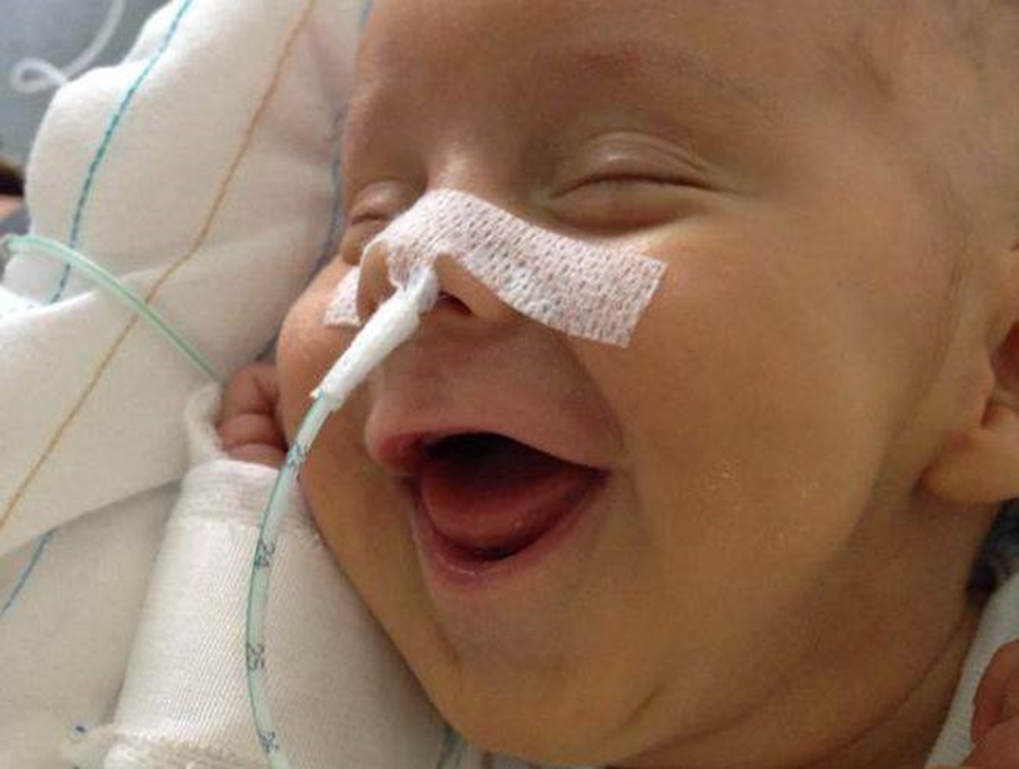 Per quanto riguarda il nutrimento, nella maggior parte 
dei casi il neonato viene nutrito per via parenterale, 
soprattutto se il suo apparato digerente 
non è ancora perfettamente formato.
Nel caso in cui può essere nutrito per via enterale 
ma non è in grado di deglutire o di succhiare, 
viene posizionato un sondino naso-gastrico 
e si procede con enterale continua o gavage.
Caratteristiche dell’incubatrice
L’incubatrice è costituita da un abitacolo trasparente, 
generalmente in plexiglass o materiali simili, 
 che consente di mantenere un costante contatto visivo con il neonato 
e lo isola dall’ambiente esterno e dai suoni che vi sono prodotti.
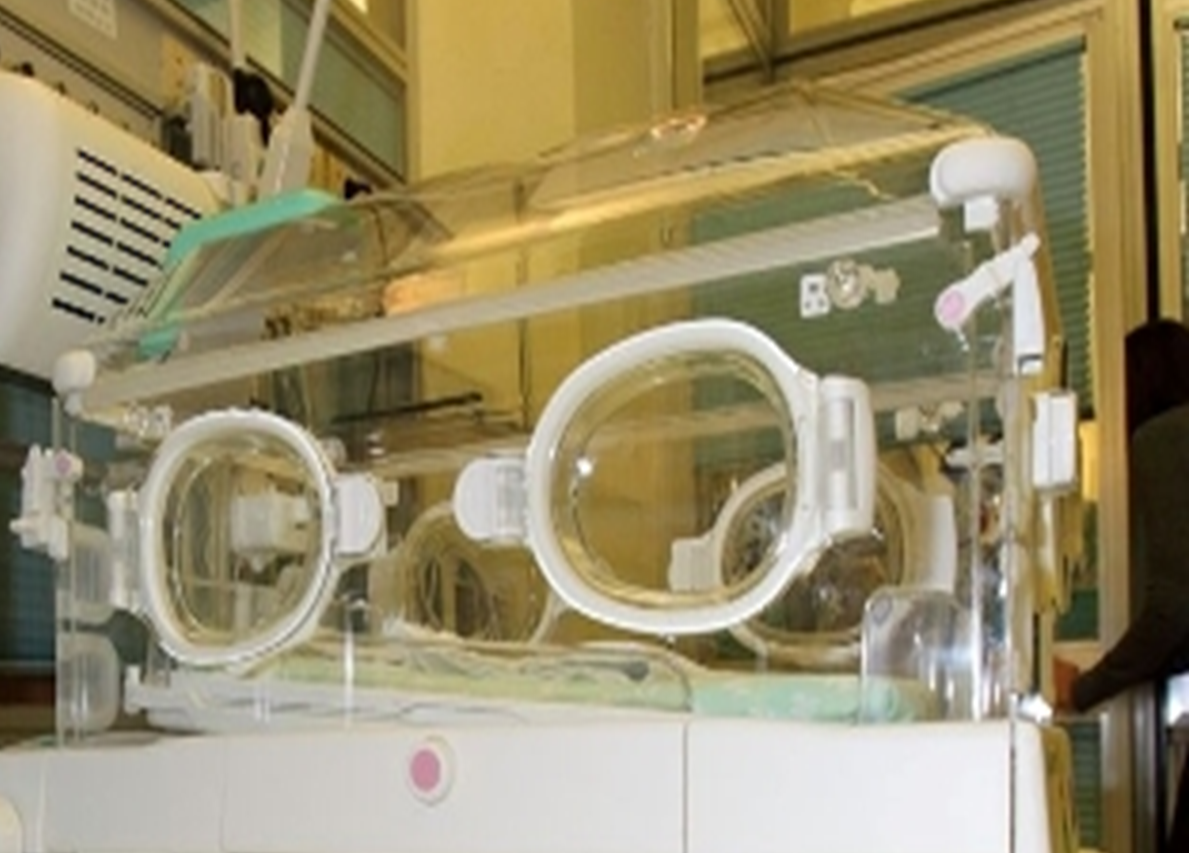 Possono essere presenti  uno o più oblò per lato, che consentono l’inserimento delle braccia sia del personale sanitario, per somministrare le cure necessarie 
al neonato, che dei genitori, per prendere contatto con il proprio bambino. 
La presenza degli oblò evita l’apertura del coperchio superiore che implicherebbe una grande dispersione di calore, provocando sbalzi di temperatura pericolosi, perdita di umidità e della condizione di sterilità, garantita dai filtri dell’aria presenti nella culla, che limitano il rischio di pericolose infezioni.
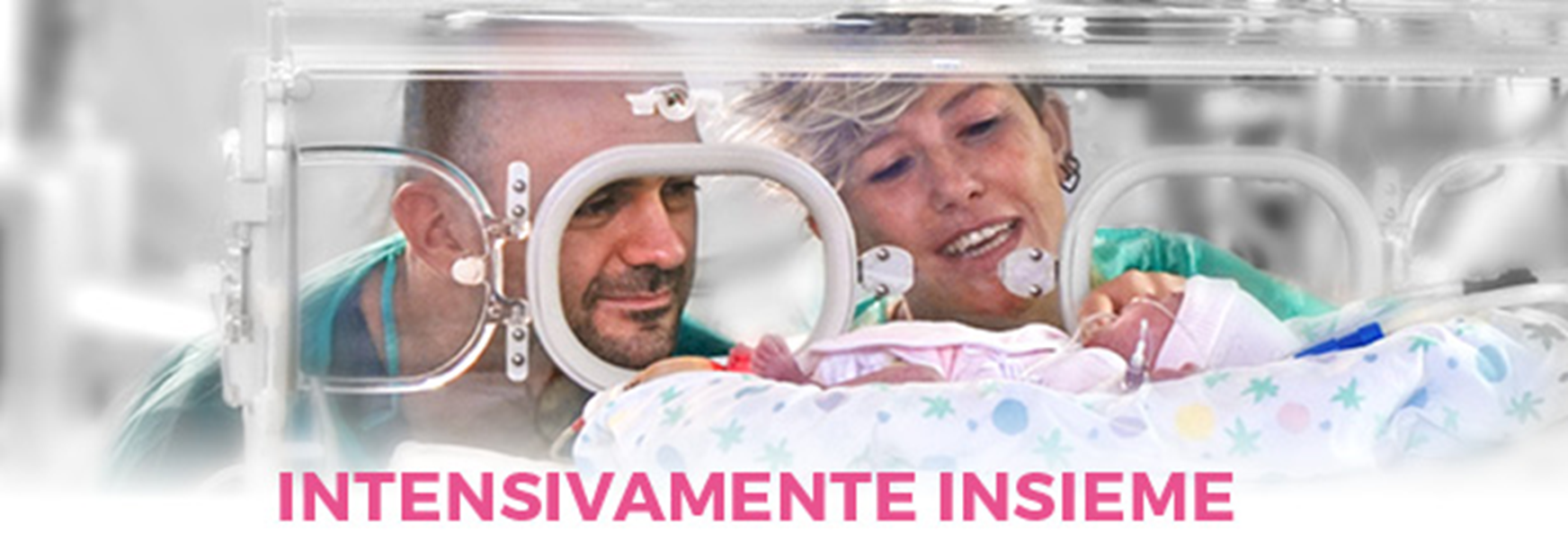 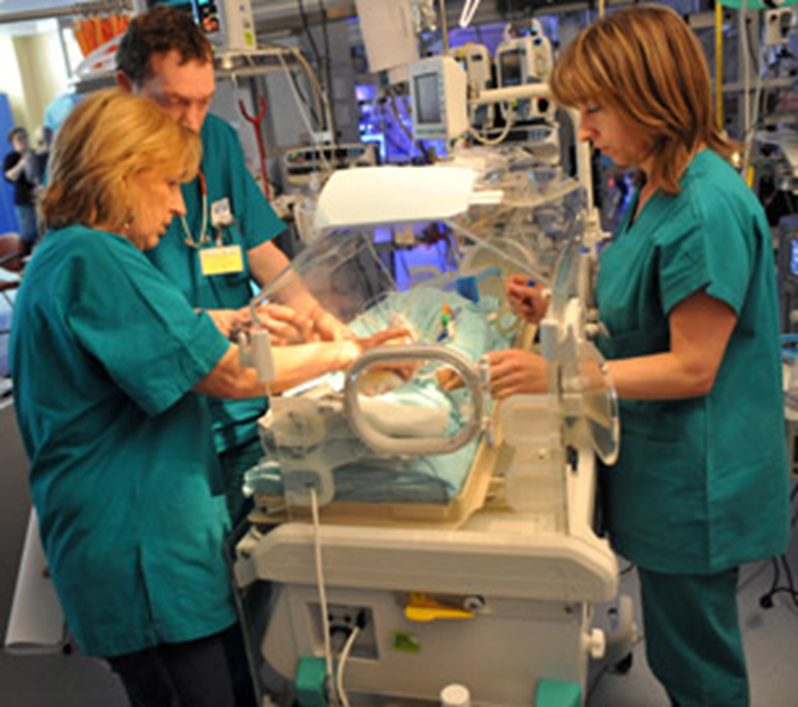 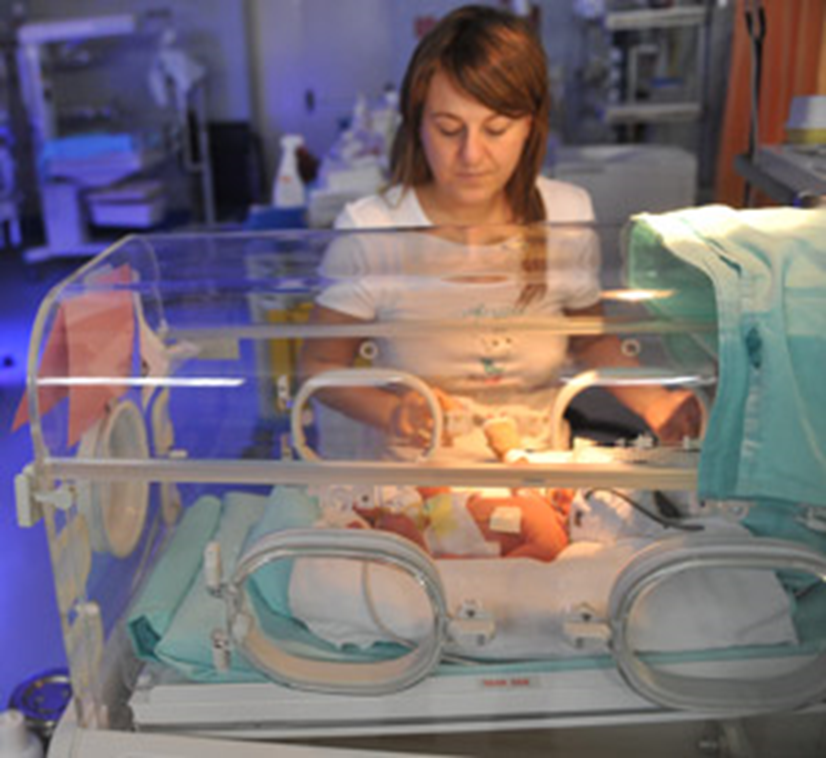 Il neonato solitamente indossa il solo pannolino ed è adagiato su un materassino morbido che è inclinabile, su necessità, dalla parte della testa o di piedi. Il materassino, a sua volta, è collocato su un vassoi che funge da bilancia, per il monitoraggio continuo del peso.
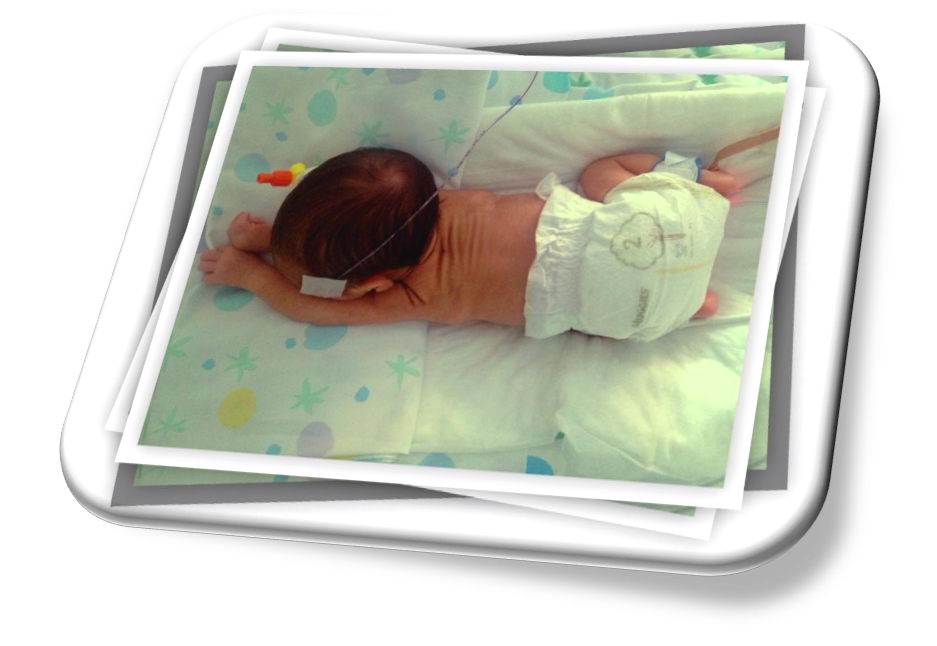 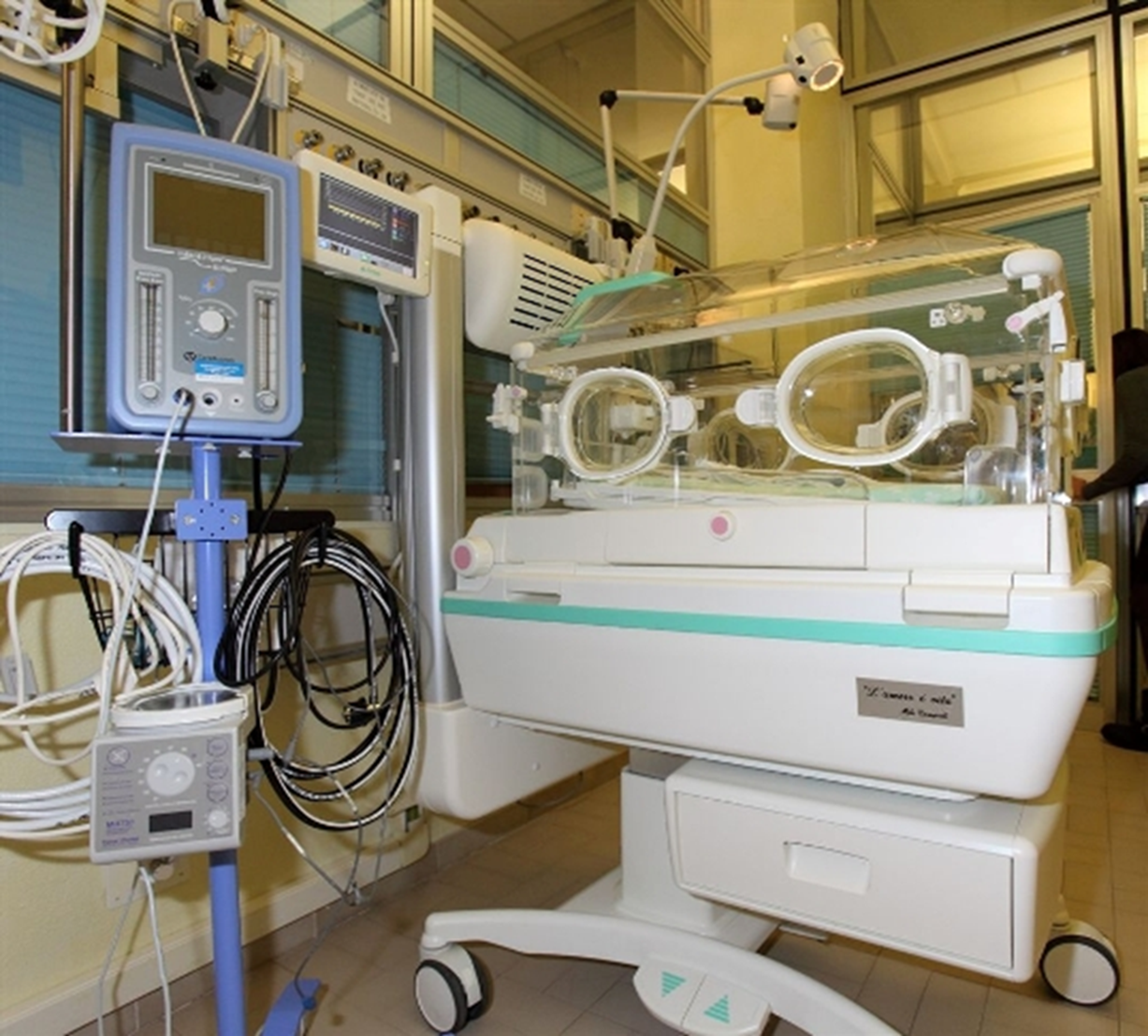 Nella parte inferiore dell’incubatrice troviamo
 il pannello dei comandi e il corpo macchina,
oltre a dei cassetti .
L’incubatrice è posta su un carrello per permetterne il trasporto ed è facilmente smontabile per agevolarne la pulizia 
e la sterilizzazione.
Monitor
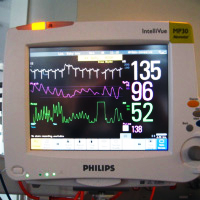 Il monitor di controllo dei parametri vitali:  
collegato ai cavetti che provengono direttamente dal neonato, registra i parametri vitali: il battito cardiaco, 
il livello di saturazione dell’ossigeno nel corpo, 
la pressione arteriosa,
 la frequenza respiratoria al minuto
Il CPAP (Continuous Positive Airway Pressure)
Supporto respiratorio non invasivo del neonato
Respiratore a  pressione  positiva continua delle vie aeree  con l’utilizzo di cannule nasali.
Neonato con respirazione spontanea.
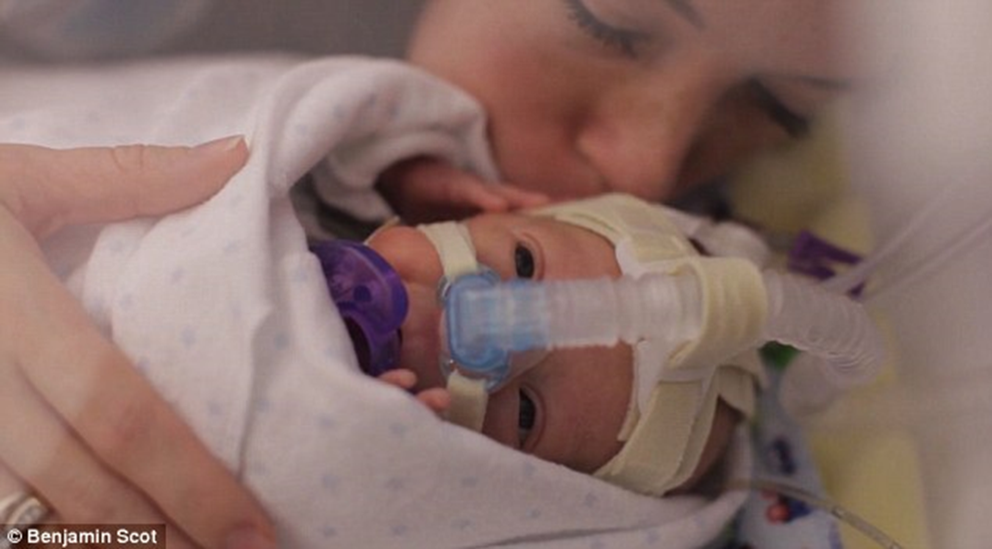 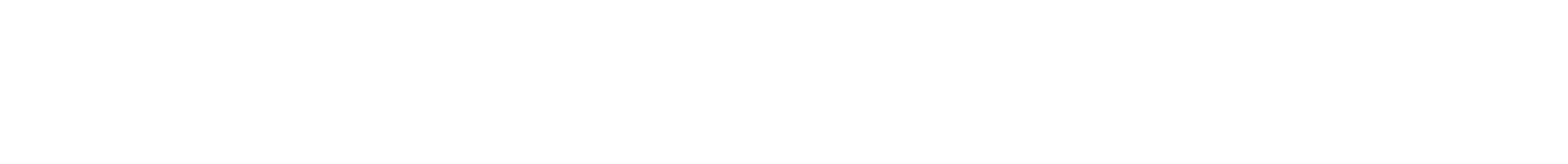 Le problematiche più frequenti
Perdita di pressione nelle vie aeree
Irritazione nasale e infiammazione
Lesione o deformazione nasale da pressione
Distensione dello stomaco
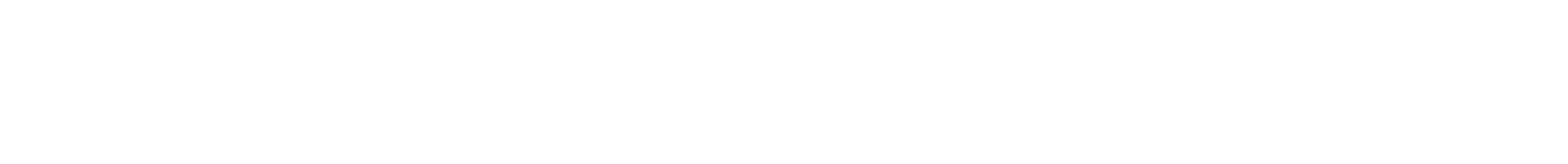 Modalità operative infermieristiche
Materiale in uso (umidificatore, circuito, naso-cannule, cuffie)
Adeguata umidificazione
Mantenimento della pervietà delle vie aeree
Posizionamento di un sondino oro gastrico a caduta
Comfort e postura
Prevenzione lesioni da pressione
Ventilazione meccanica assistita
Nel neonato con segni clinici, emogasanalitici e radiologici di distress respiratorio non responsivi all’impiego della CPAP e/o assente o insufficiente attività respiratoria è necessario ricorrere all’intubazione tracheale e alla ventilazione meccanica assistita
Le modalità di ventilazione assistita di uso più comune sono:
Ventilazione sincronizzata
Ventilazione ad alta frequenza oscillatoria
Ventilazione meccanica assistita
I ventilatori sono  dotati di un monitor per la visualizzazione e regolazione dei valori del gas insufflato quali il volume e la pressione, 
accuratamente seguiti e modificati, secondo necessità, 
dal personale della TIN perché strettamente legati alla gravità
 della sofferenza respiratoria del neonato.
Ipotermia cerebrale terapeutica
Trattamento di scelta nell’encefalopatia ipossico-ischemica 
moderata o severa, secondaria ad asfissia perinatale
Abbassamento della temperatura corporea fino a 33,5°C 
e mantenuta tale per 72 ore
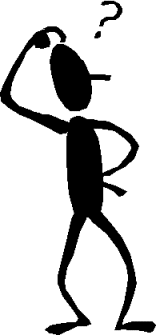 Ipotermia cerebrale terapeutica
Raffreddando il corpo o il capo del neonato 
si limita l’attività delle cellule cerebrali destinate alla morte
 per mancanza di ossigeno, permettendo un risparmio energetico. Consumando meno le cellule diventano più resistenti 
e non vanno in necrosi.
Ipotermia cerebrale terapeutica
Criteri d’inclusione
Si applicano esclusivamente a:
Neonati di età gestazionale >35settimane 
 peso neonatale >1800gr 
 meno di 6 ore di vita
Ipossia intrapartum
Encefalopatia ipossico-ischemica moderata o severa valutata tra 30 e 60 minuti di vita
Ipotermia cerebrale terapeutica
Sistemi di raffreddamento:
Materassino ad acqua collegato ad apparecchio raffreddante
Cappellino collegato ad apparecchio raffreddante
Copertina collegata ad apparecchio raffreddante
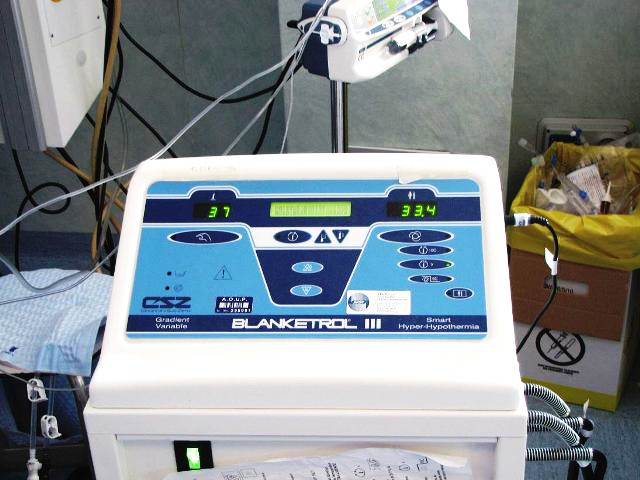 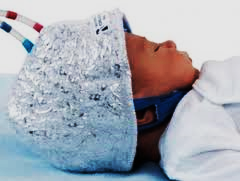 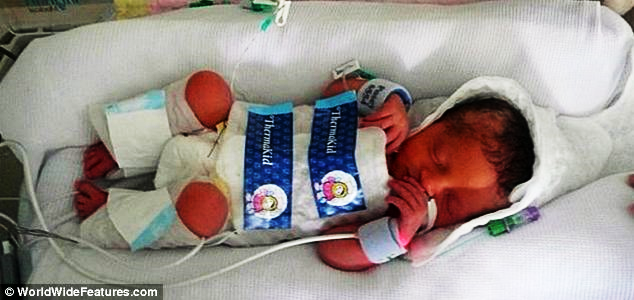 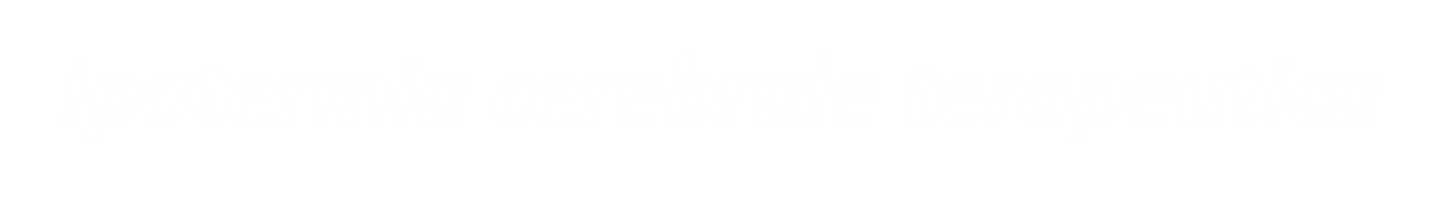 Monitoraggio durante ipotermia
EEG
Peso
Diuresi oraria
Bilancio idrico
Parametri vitali
Monitoraggio della temperatura
ECG 
Ecocardiografia
Valutazione della cute
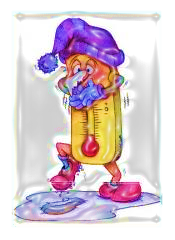 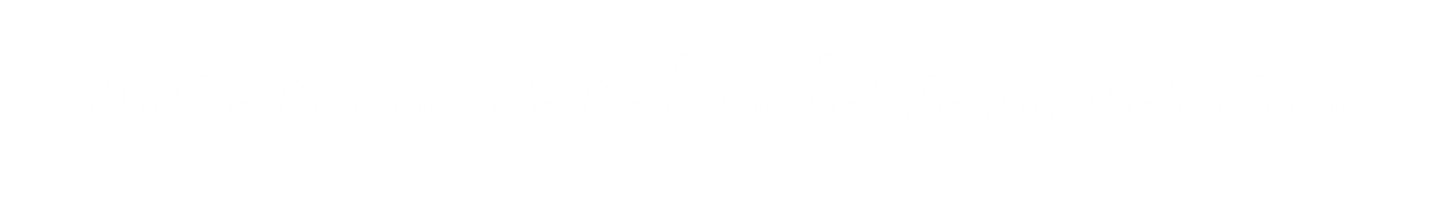 Riscaldamento
Dopo 72 ore di trattamento ipotermico, 
ritornare progressivamente a temperatura normale:
Incrementi di 0,5C/ora
Durata del riscaldamento 4 ore
Monitoraggio parametri vitali
Controllare temperatura rettale del neonato
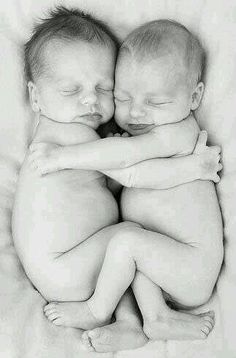 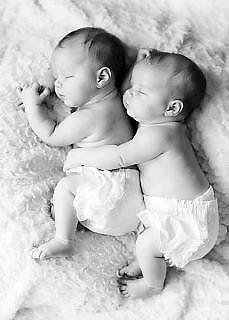 Pompe infusionali
Dispositivo in grado di distribuire, nel corpo umano, 
fluidi sia in maniera continua che intermittente.
Categorie
Pompe per grandi volumi
Pompe per piccoli volumi
Pompe a stantuffo
Pompe infusionali
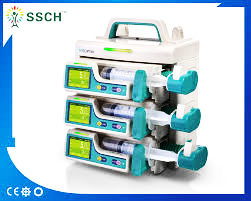 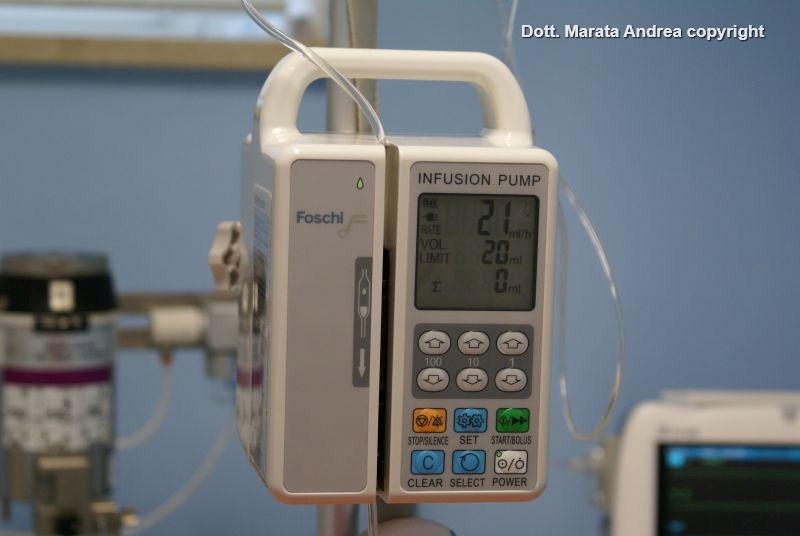 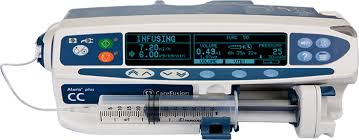 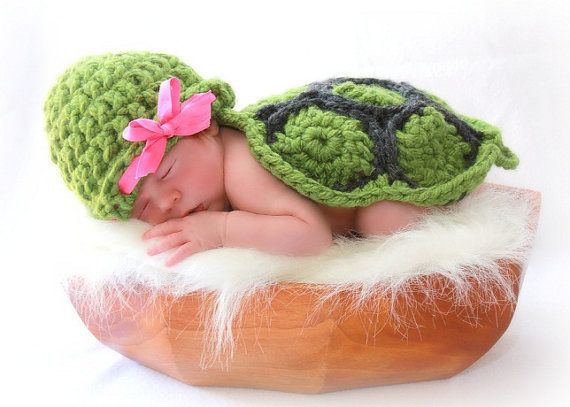 Grazie